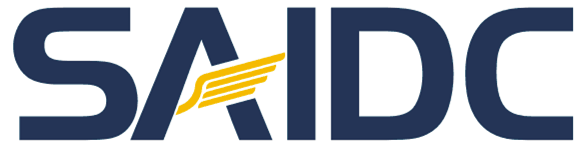 从航空发动机的研发管理模式
看管理在技术创新中的重要作用

2018年10月1日
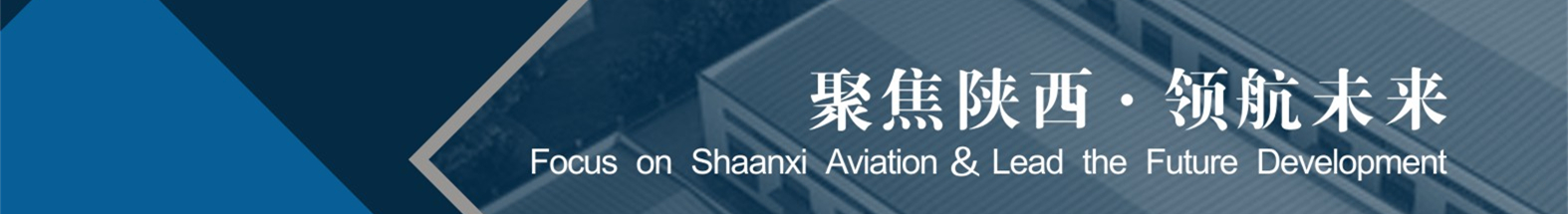 1
目录
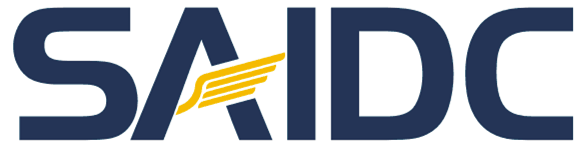 一、概述及发展历程
二、决定航空发动机性能的主要指标及中外差距
三、国内外研发管理模式
四、对我们的启发
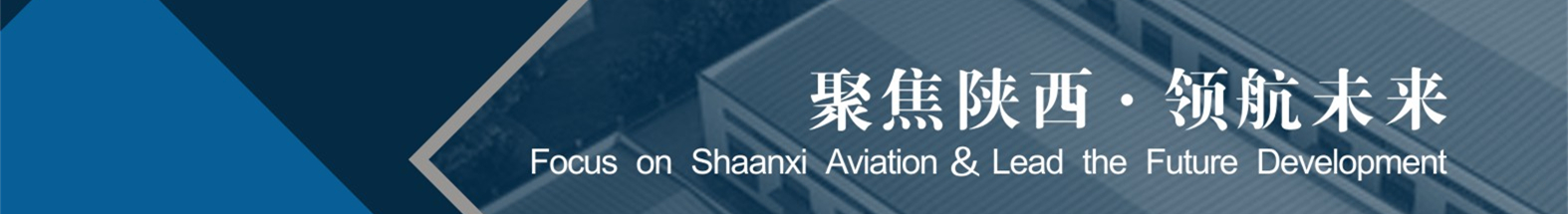 2
概述/分类
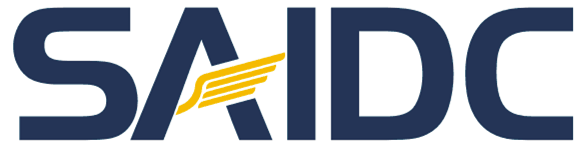 1.
2.

3.燃气轮机

4.其它
活塞
转子
涡轮喷气
涡轮螺旋桨
涡轮轴
涡轮风扇
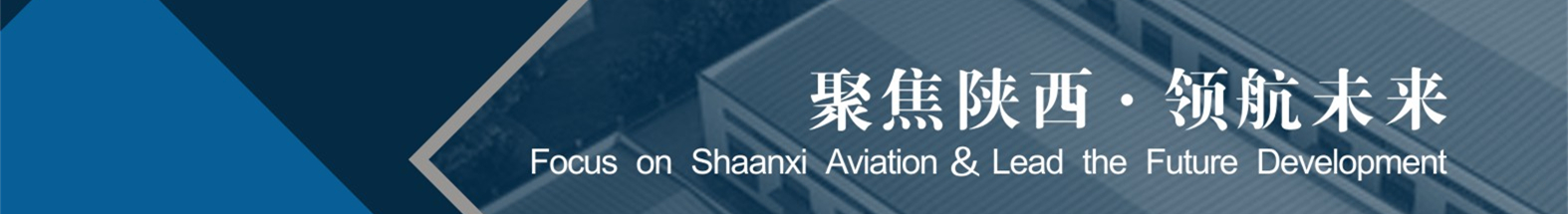 3
概述/原理/燃气轮机
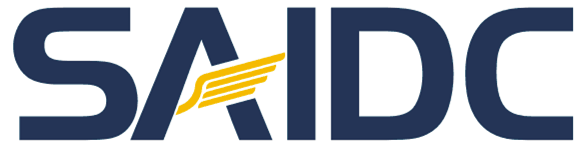 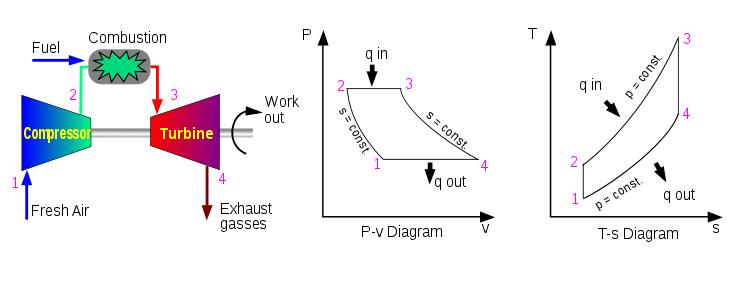 布雷顿循环
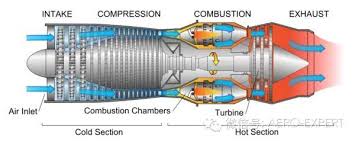 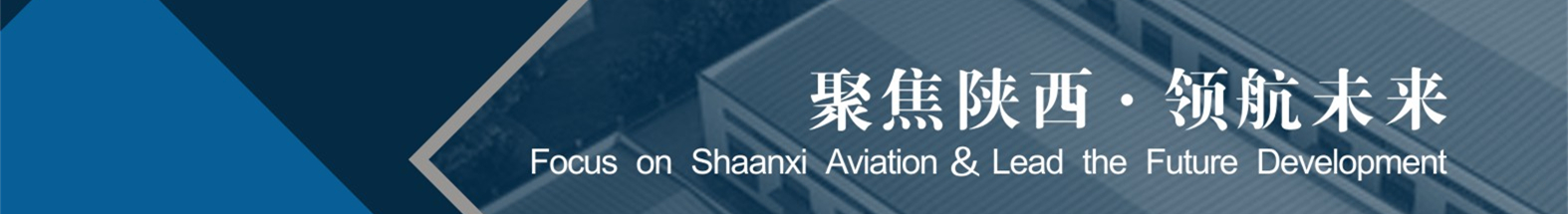 4
概述/原理/活塞发动机
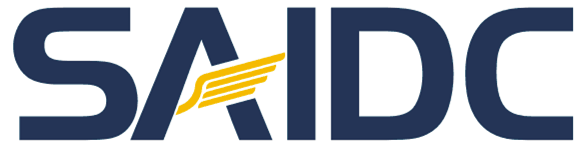 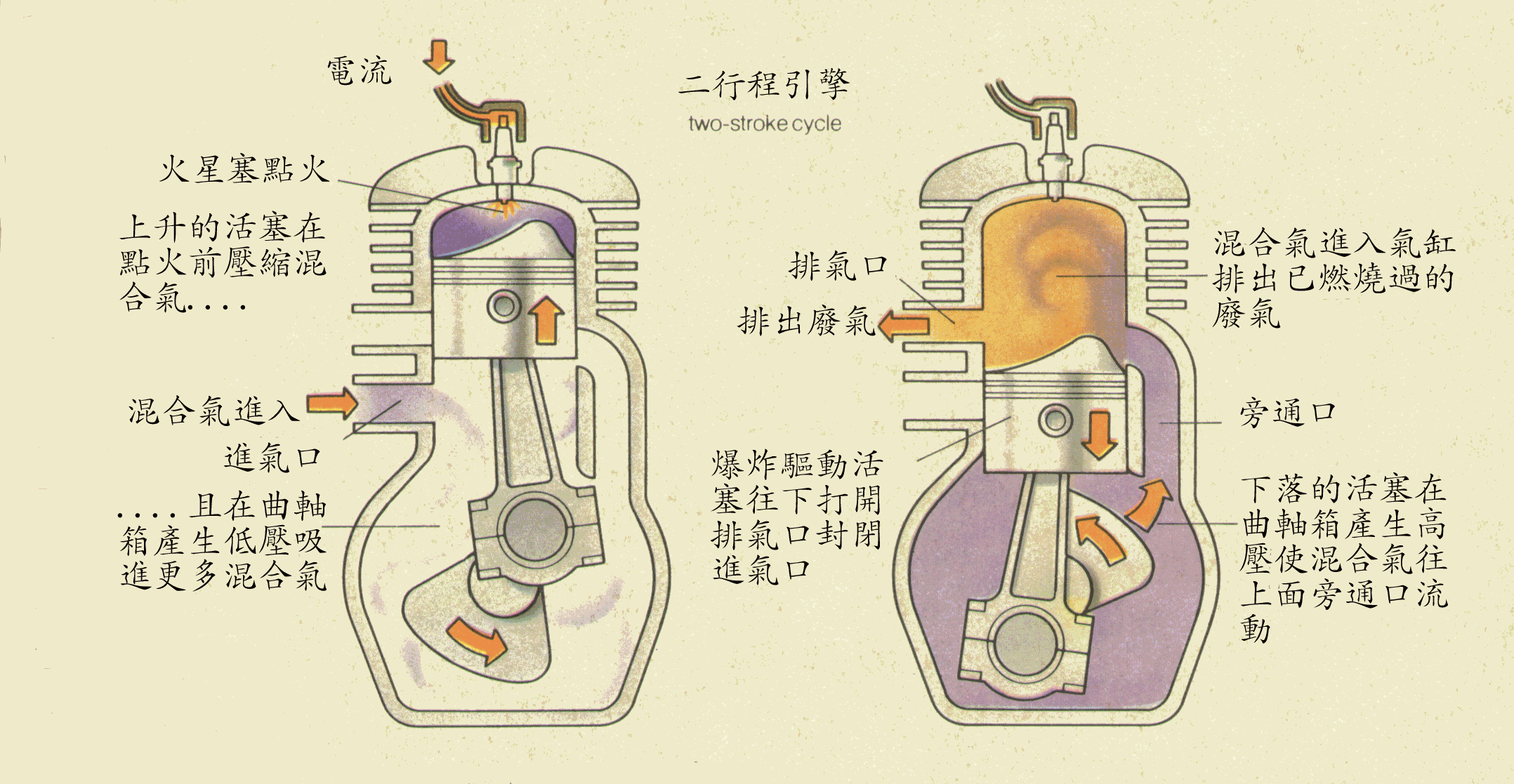 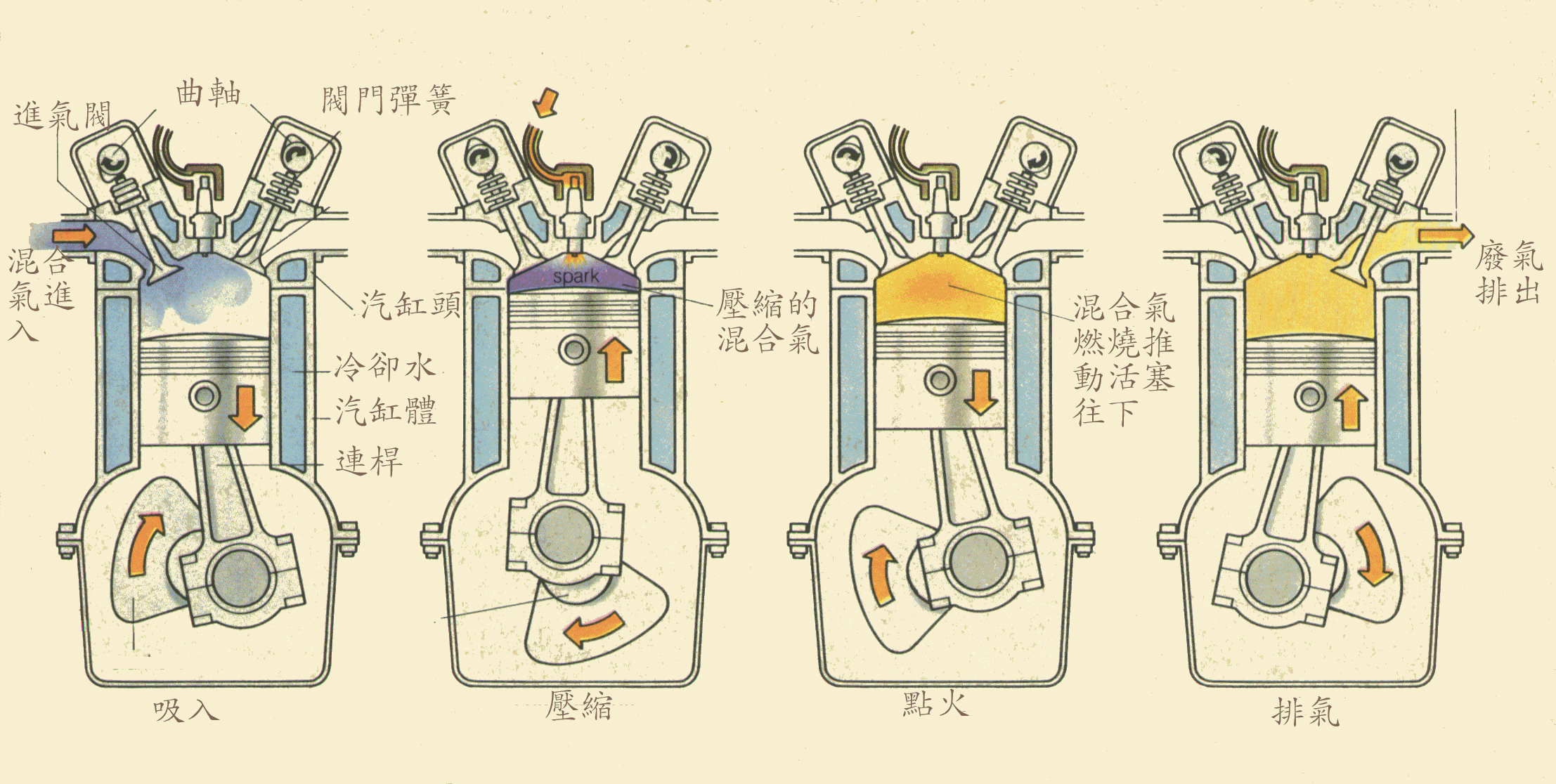 四冲程
二冲程
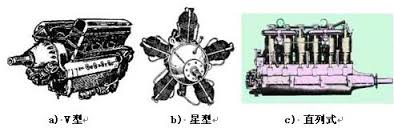 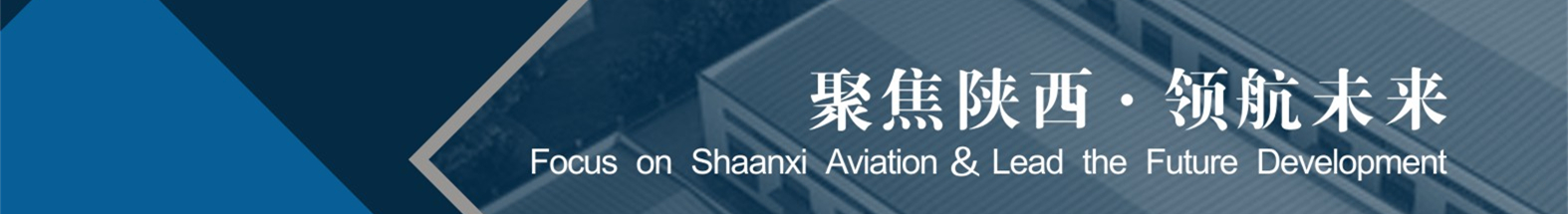 5
概述/原理/转子发动机
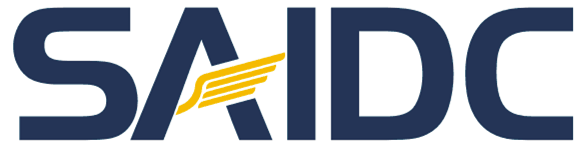 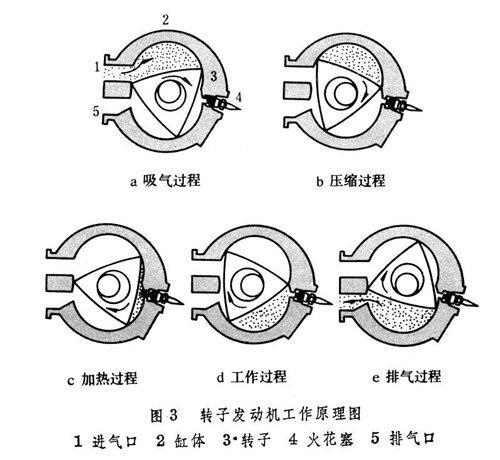 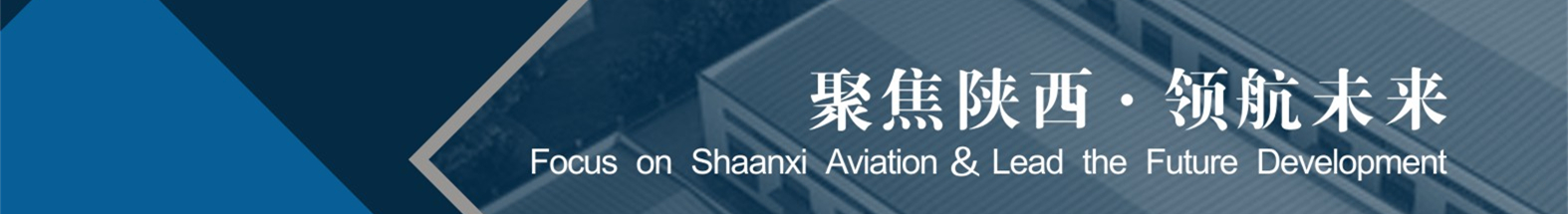 6
发展历程/世界
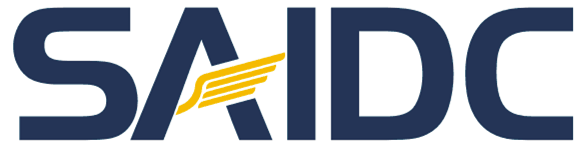 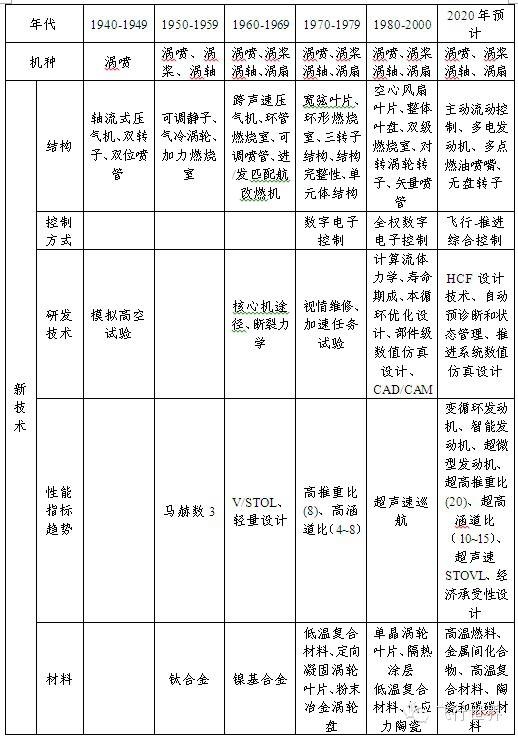 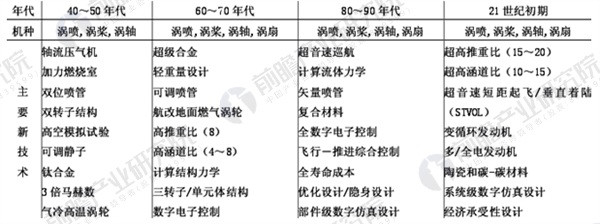 一代发动机、一代飞机
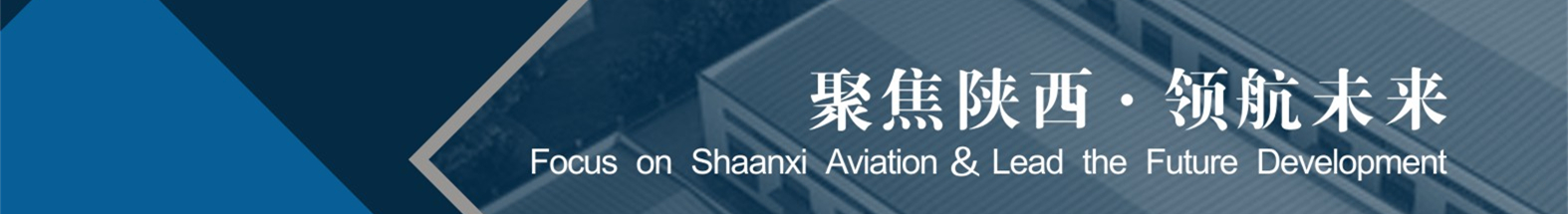 7
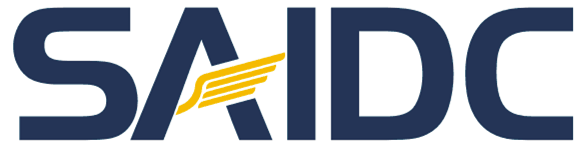 发展历程/中国
8
决定航空发动机性能的主要指标
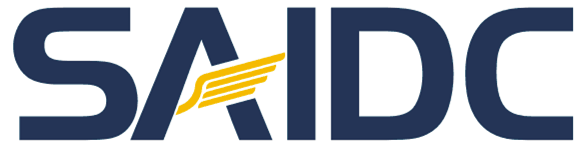 推力/功率/轴马力
功重比/推重比/单位推力
涡轮前温度
发动机控制系统
矢量喷管/垂直起降
维修间隔/总寿命
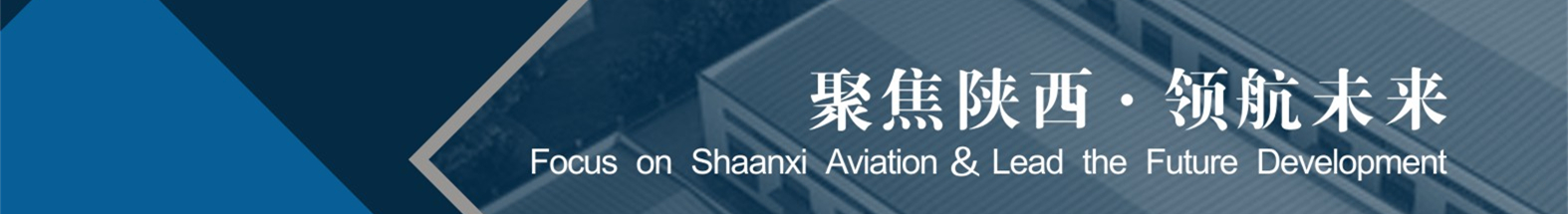 9
中国航空发动机同国外产品比较
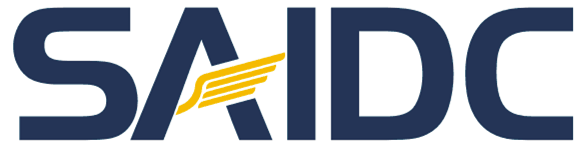 可以这样说，中国的航空发动机同国外先进水平的差距，军用的大于一代！民用的差距比一代还要大！
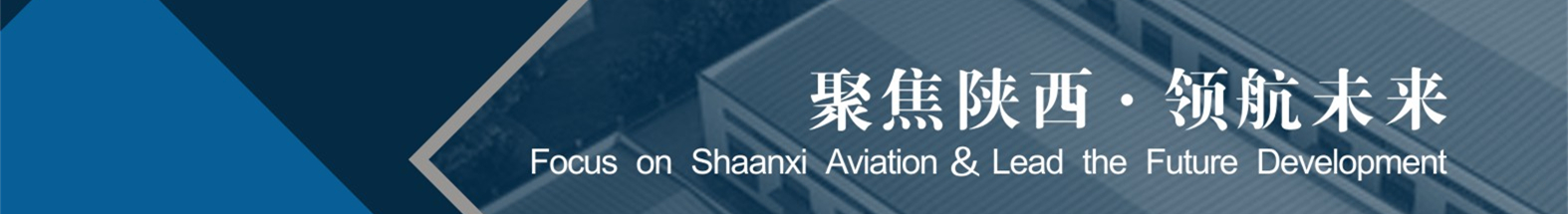 10
国内外研发发展历程、管理模式-美国
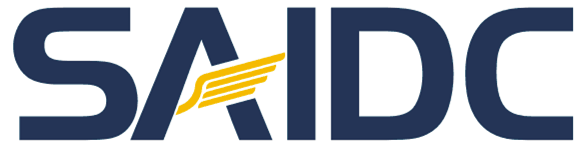 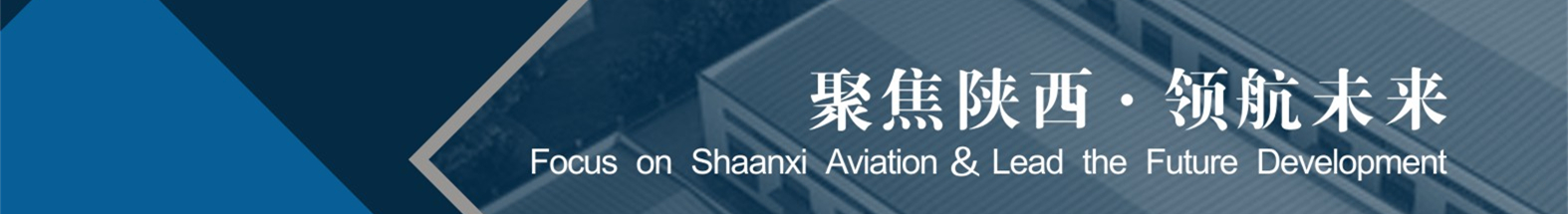 11
国内外管理模式-通用公司
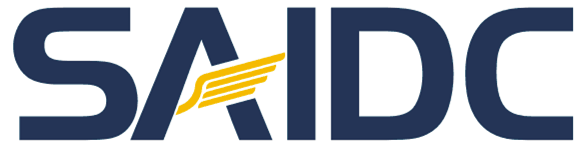 1、两级研发体系
2、研发生产一体
3、基于技术成熟度的（TRL）的预先研究项目管理办法
4、TRL9级之后转入NPI流程
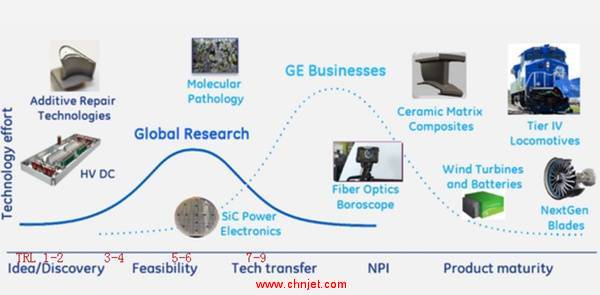 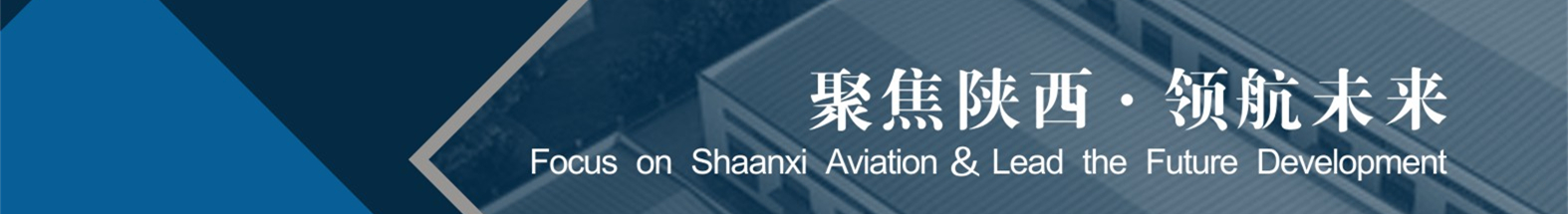 12
国内外研发管理模式-苏联
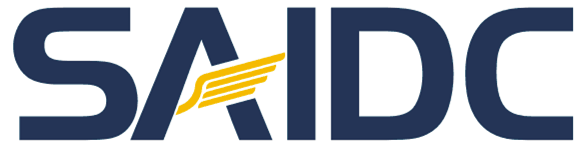 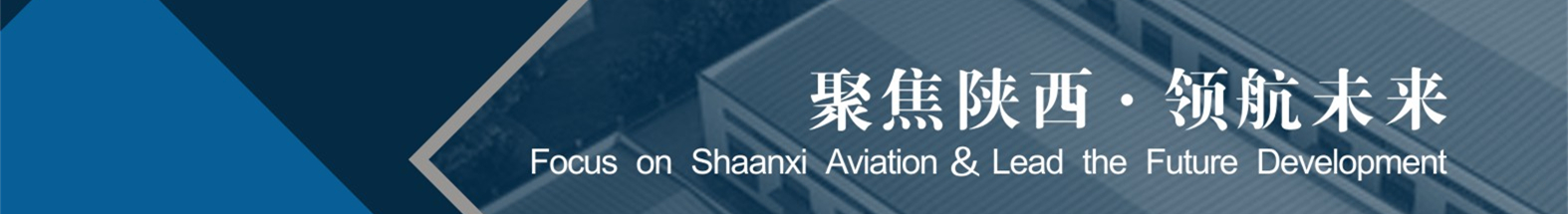 13
国内外研发管理模式-中国特点
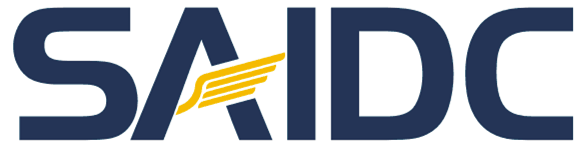 1、一厂一所一型号
2、生产一代、研制一代、预研一代、探索一代
3、厂所分离
4、飞机型号牵引
5、指定单位
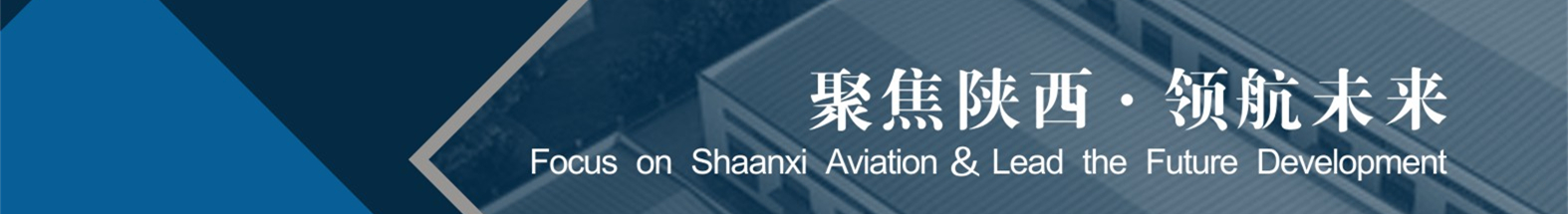 14
给我们的启示
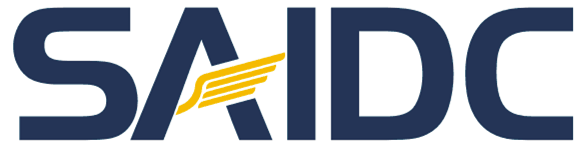 举全国之发展，两机专项
纳入高科技行业，重点扶持
成立中国的DARPA
一、做好顶层规划
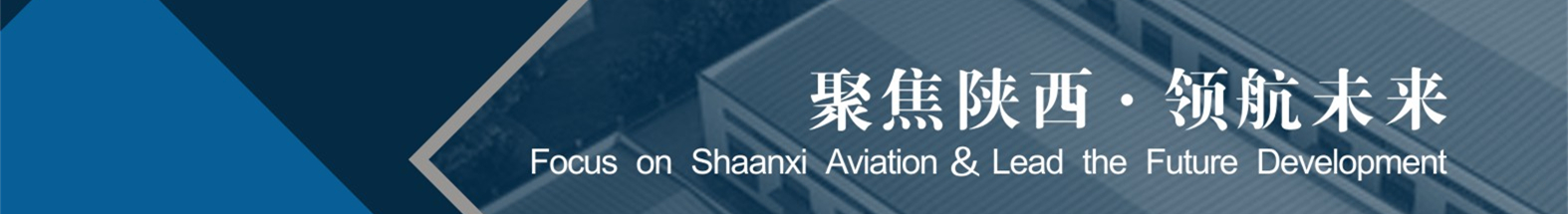 15
给我们的启示
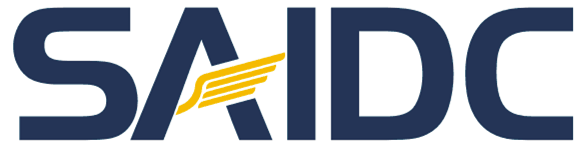 自主研发
核心机
做好预研
飞发分离
二、创新研发管理模式
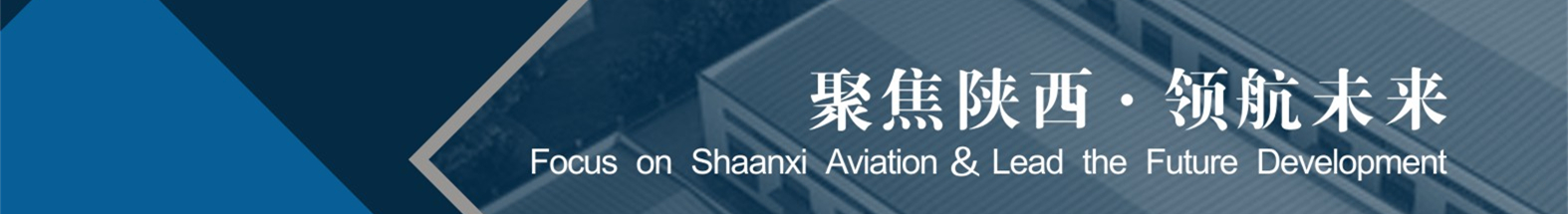 16
给我们的启示
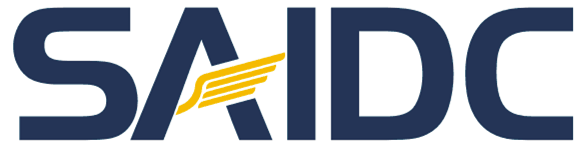 三、走军民融合发展道路
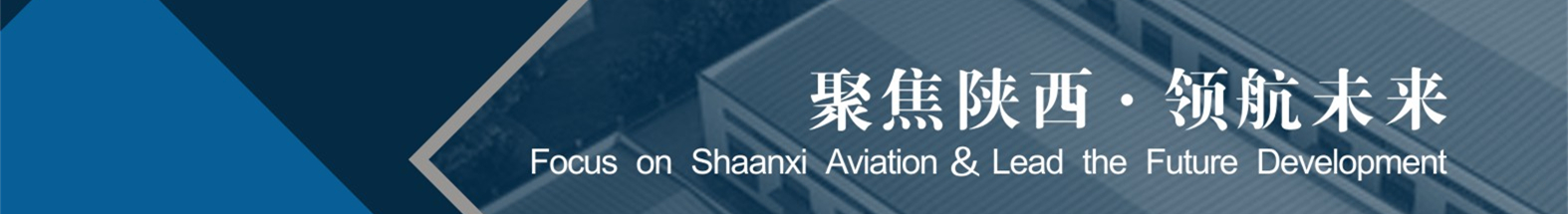 17
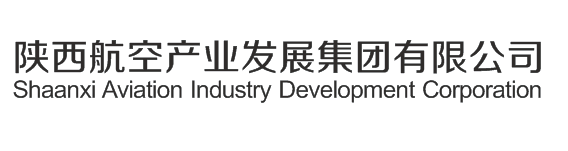 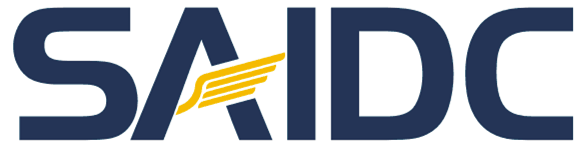 谢谢大家。
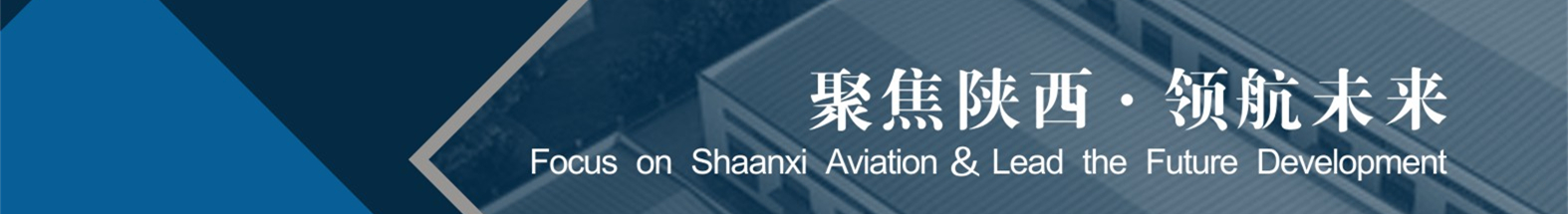 18